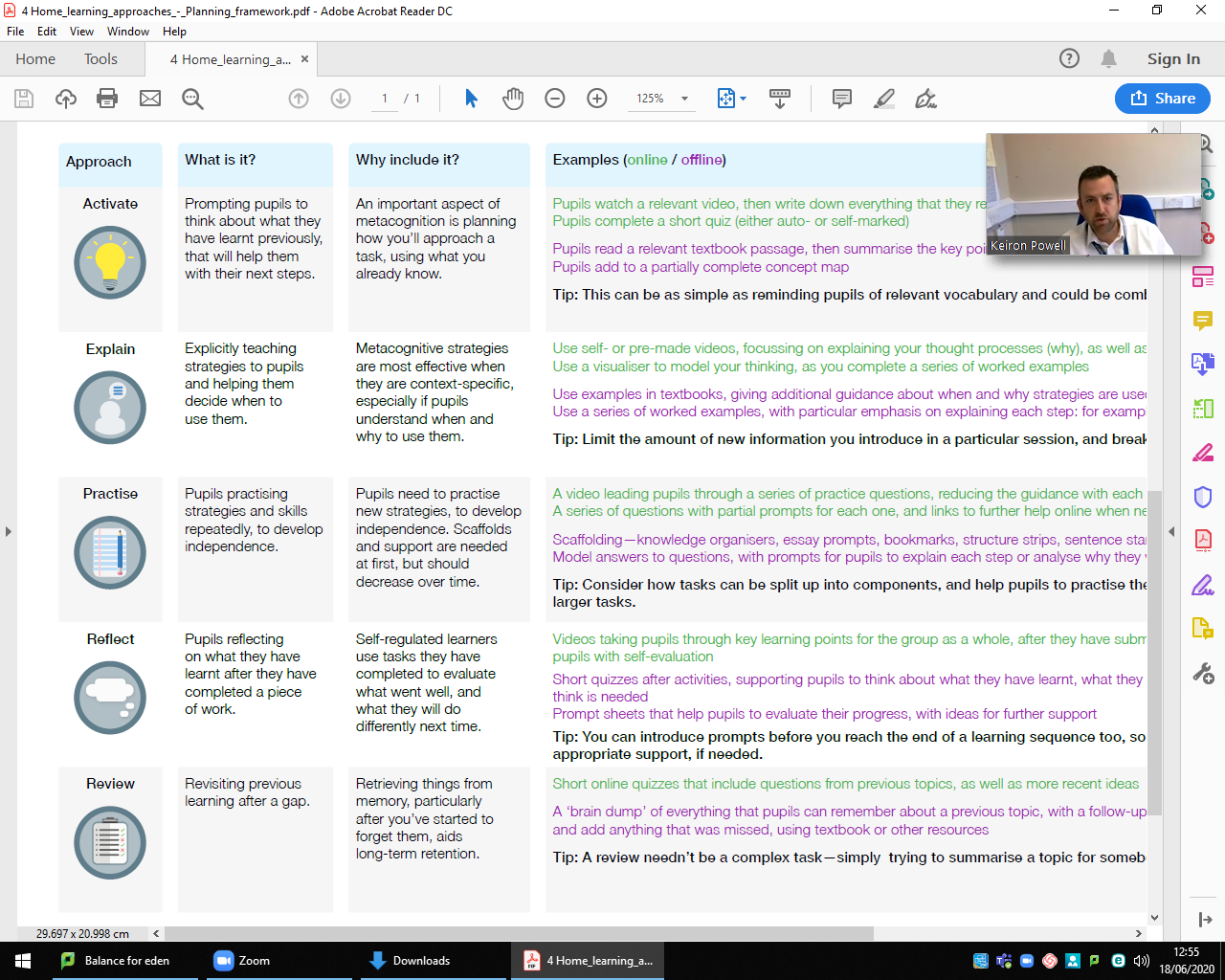 The cycle of metacognition
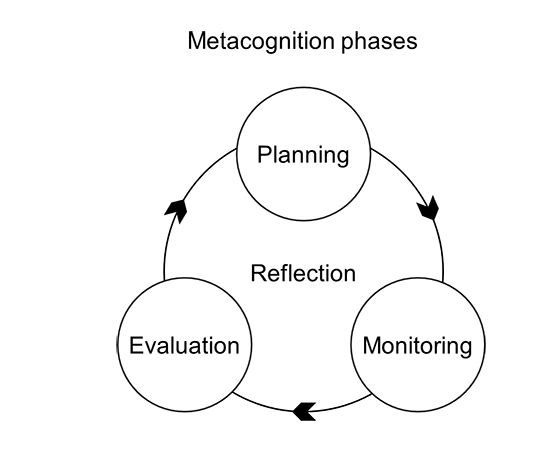 Metacognition means thinking about our learning processes. It involves planning how to approach a task, monitoring how we are doing with a task and evaluating how we completed a task.

All of this involves reflecting on our learning.

Metacognition can involve identifying strengths and weaknesses or gaps in knowledge or missing notes through using learning checklists. It can involve planning effective revision timetables and evaluating our work against model answers.
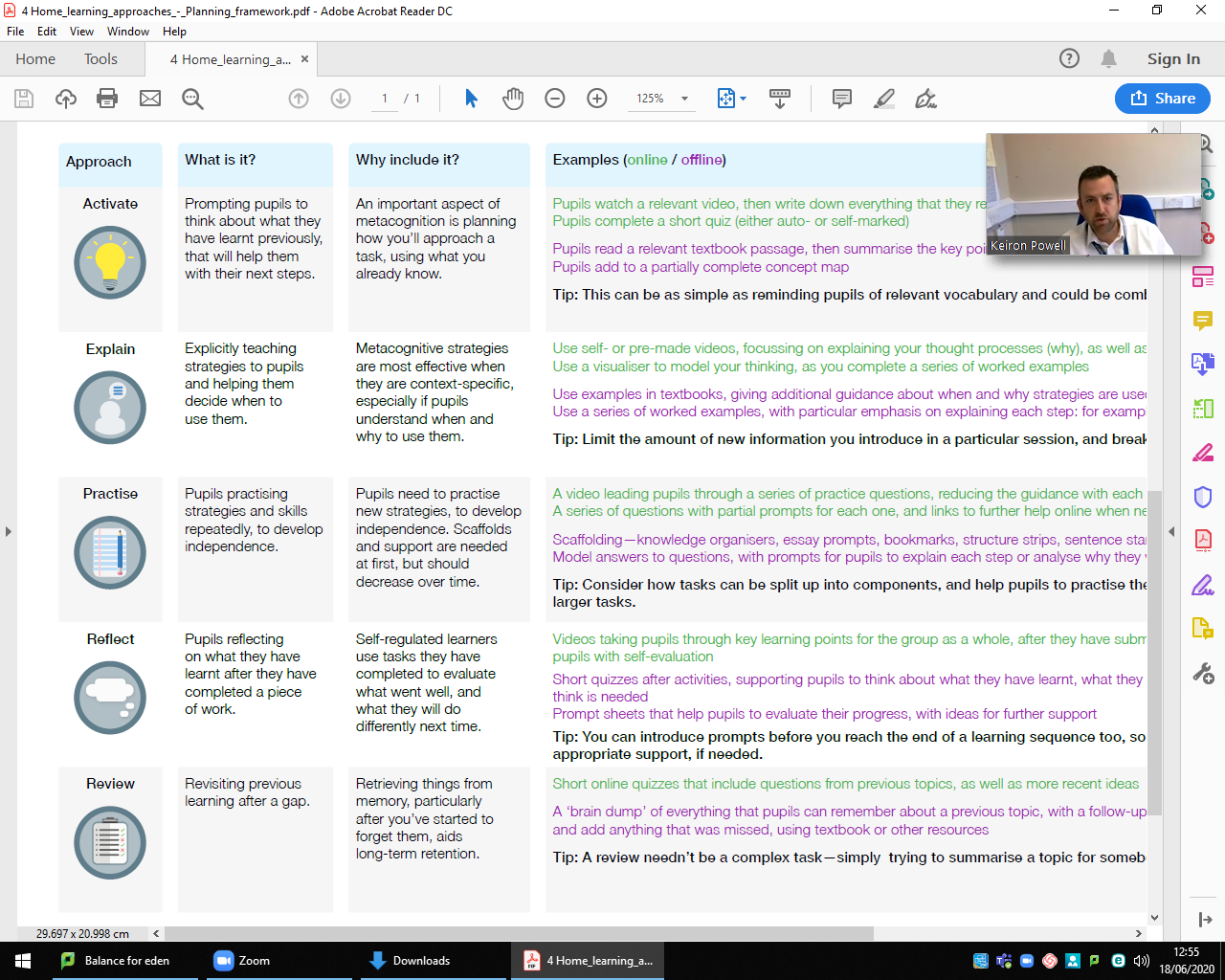 Memory and Cognitive Load Theory
According to Cognitive Load Theory, our memory can be divided into long term memory and working memory.

Long term memory is like a store of all the things that we know and have previously learned. It is almost unlimited in terms on how much we are capable of learning.

Working memory is the bit of our mind that we use when we have to hold instructions or information in our mind to try to complete a task. It can only hold a small number of bits of information at a time.

Cognitive Overload occurs when too many demands are made on our working memory.
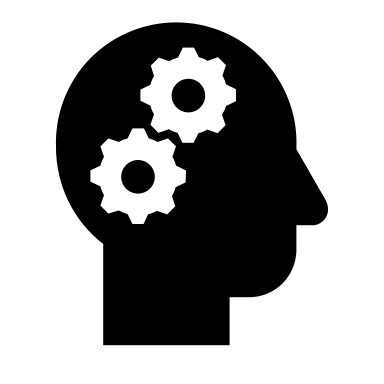 [Speaker Notes: This is very simplified but should be sufficient detail for students to begin to think about how some forms of revision will be more / less effective.]
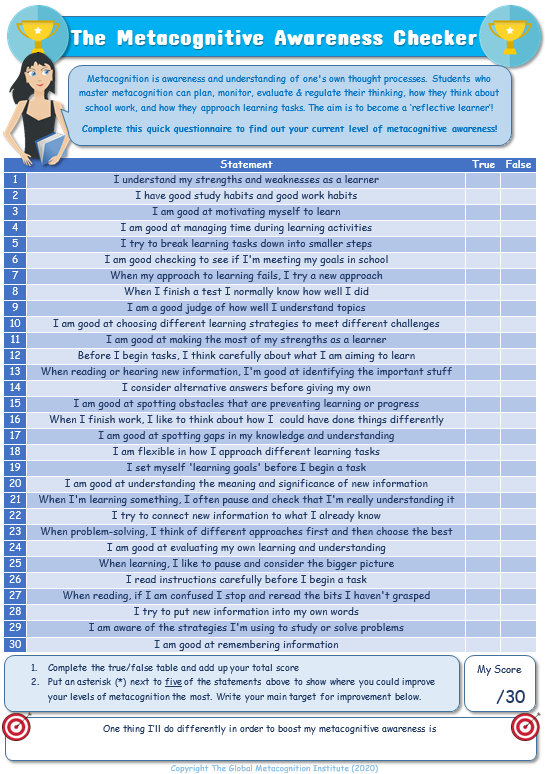 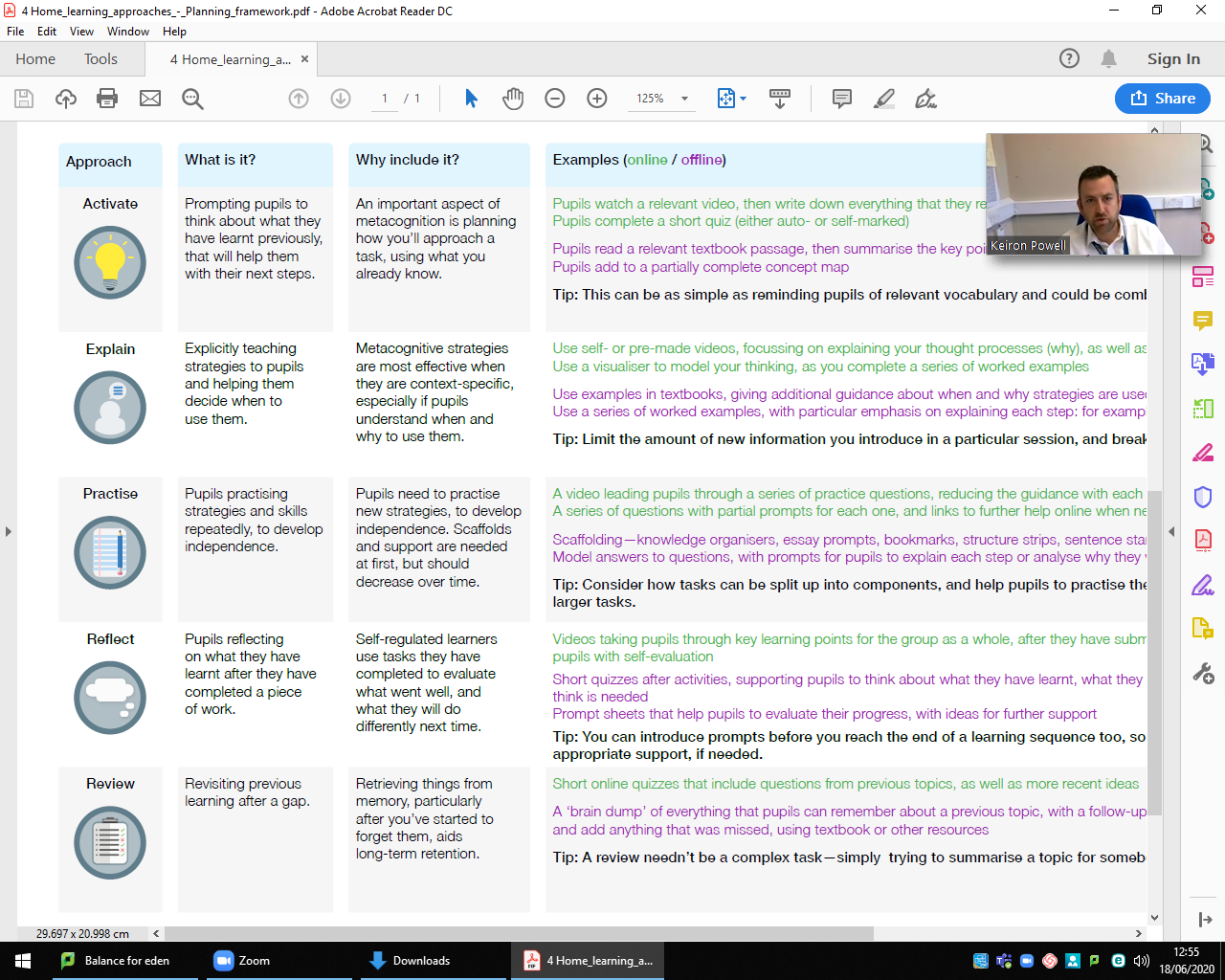 [Speaker Notes: This is the most important part of the session]
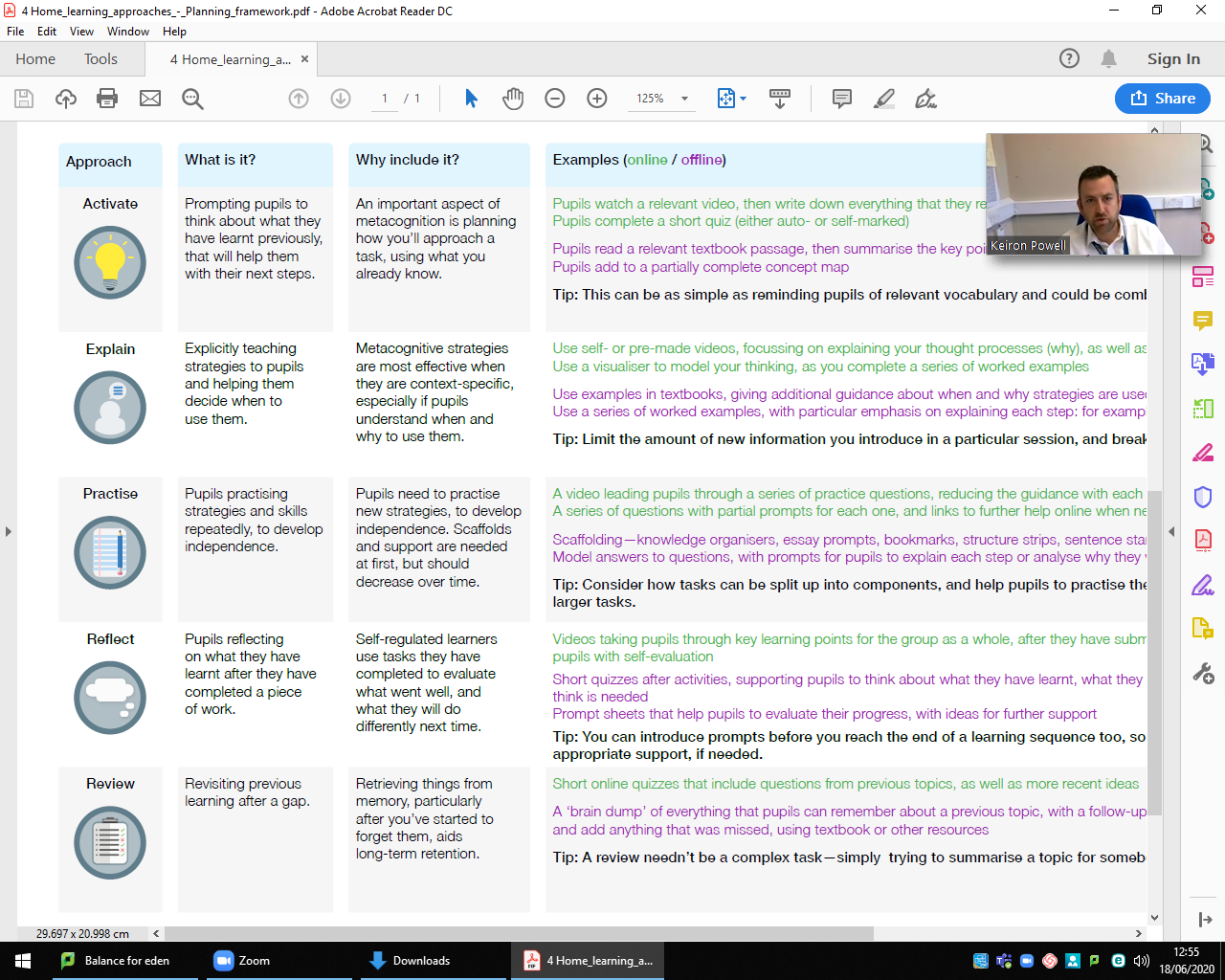 The cycle of self regulation
During a learning activity you monitor your progress. You might consider whether the strategy you selected is right for the task, how well you are progressing and whether there is anything distracting you.
When starting a learning activity, you think about the goals you want to reach and what strategies you might use to reach your goals.
Regulation means making changes based on evaluation. For example, deciding to select the same / a different strategy next time based on how effective it was or making changes to reduce distractions and increase focus.
As you come close to completing a task you consider how well your approach has worked. Did you achieve your goal? What were the strengths and weaknesses of your approach? Did the strategies that you used help or hinder your learning?
[Speaker Notes: This slide was in last week’s lesson but I felt that there was too much last week so thought I would include again for reference if it is useful or if anyone felt that it was rushed.]
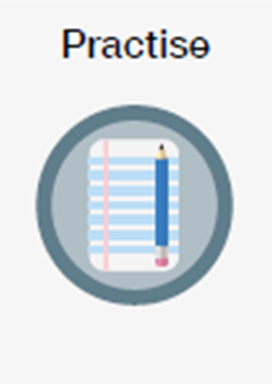 The cycle of self regulation
Match the various questions with the appropriate stage of the cycle of self regulation.
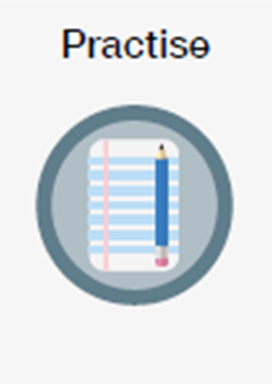 Answers: The cycle of self regulation
Match the various questions with the appropriate stage of the cycle of self regulation.
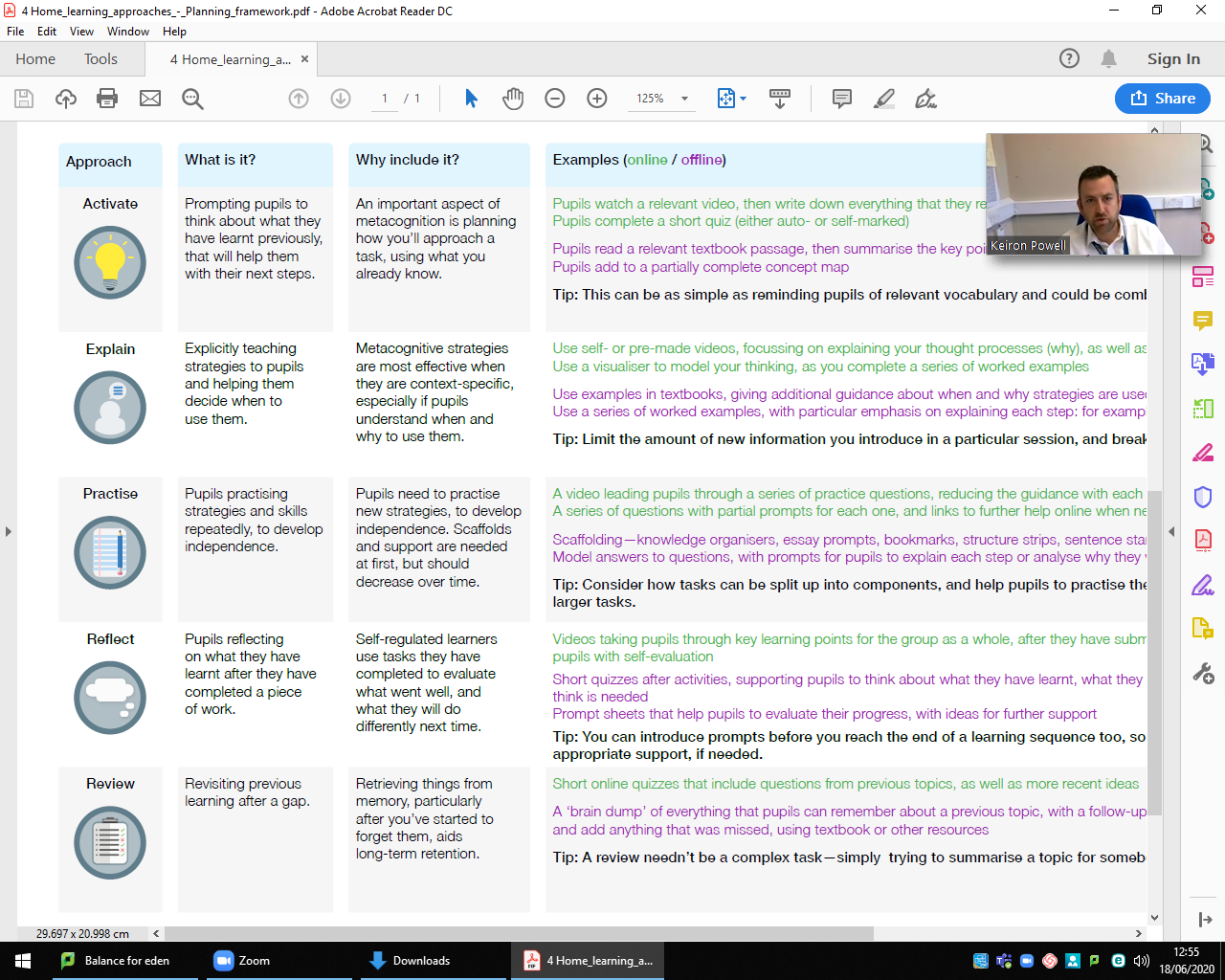 Ebbinghaus’ Forgetting Curve
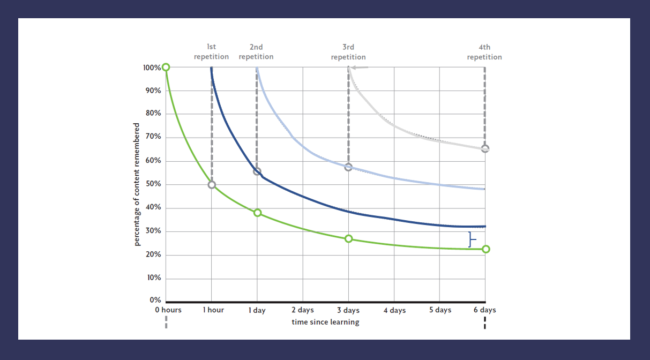 The Green line shows the rate at which we naturally forget new information.

This chart also shows the impact of going over key information repeatedly.

Each time that we revisit information we are able to remember more.
Source : https://teachlikeachampion.org/blog/an-annotated-forgetting-curve/
Improving revision strategies
[Speaker Notes: Students should compare to those on the board. They are not expected to answer in as much detail as examples given.  Retain this work for next lesson.]